Genre Overload
Moving towards a Knowledge Based Writing Curriculum
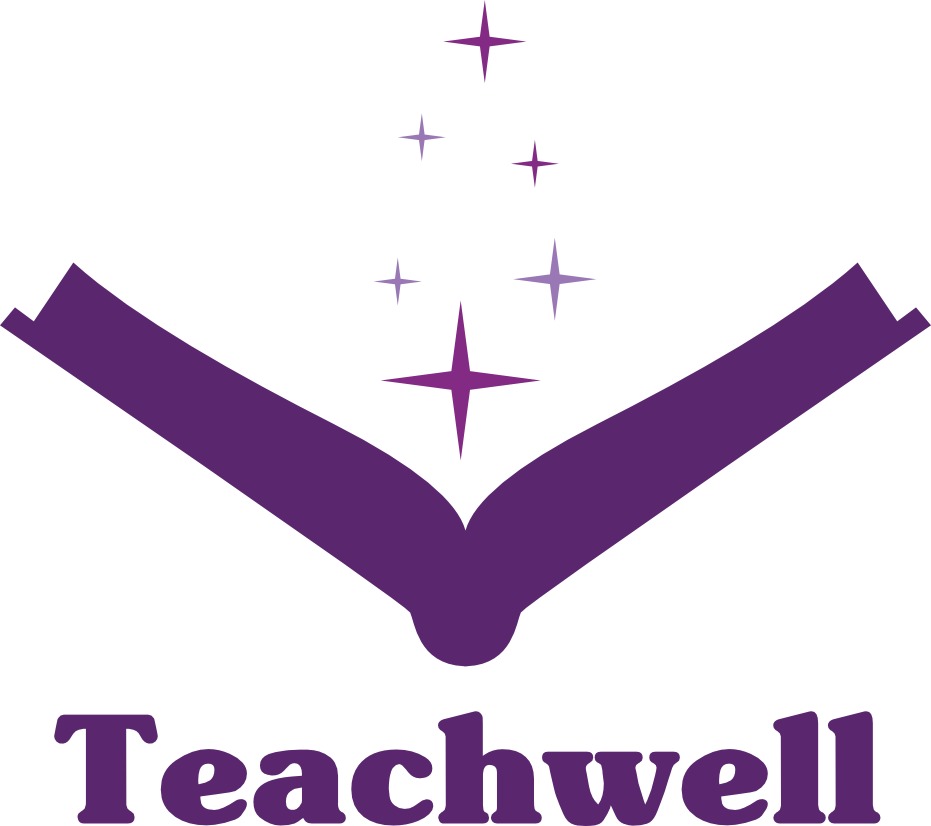 @teach_well
http://www.teach-well.com
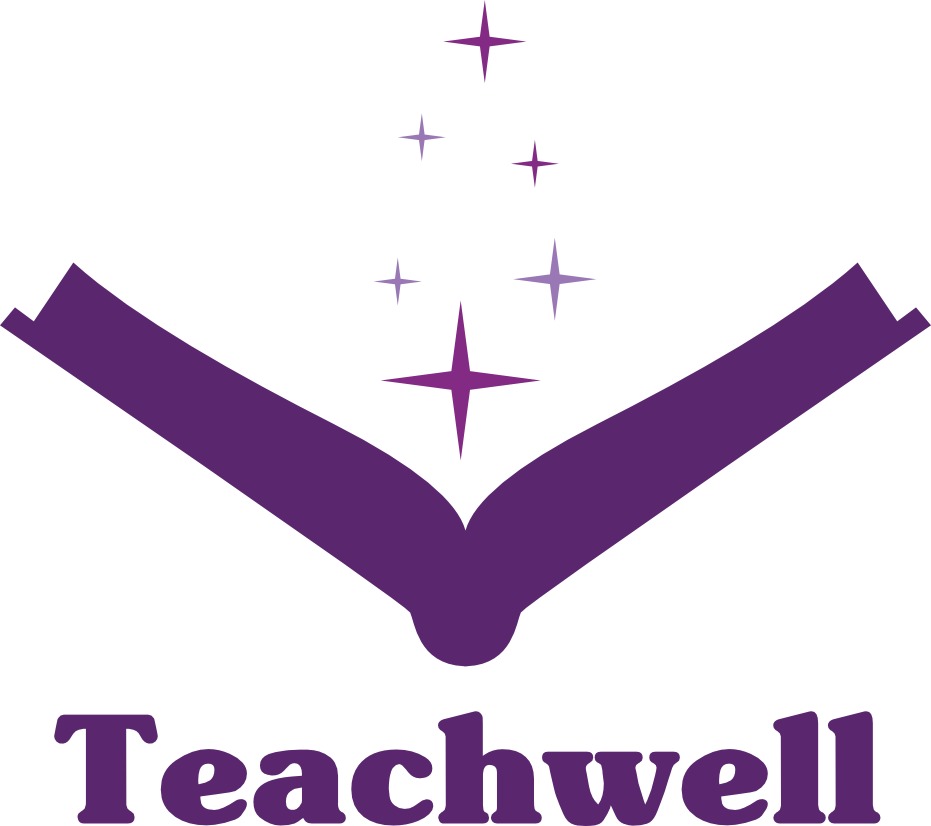 Background: Knowledge Base
Cognitive Load Theory (Sweller, Ashman)

Knowledge Based Curriculum (Hirsch)

Curriculum as Model (Fordham)

Assessment (Christodoulou)
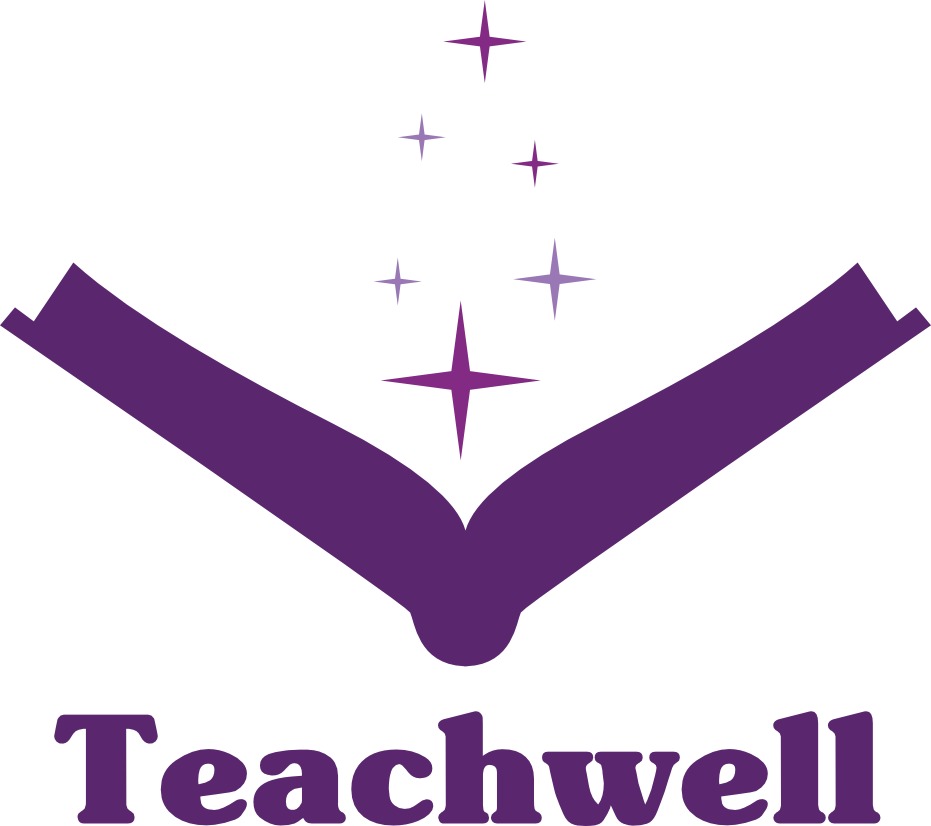 “I just changed one thing and it’s like they’ve never learnt any of it before!!”
Cognitive Load
Cognitive Load
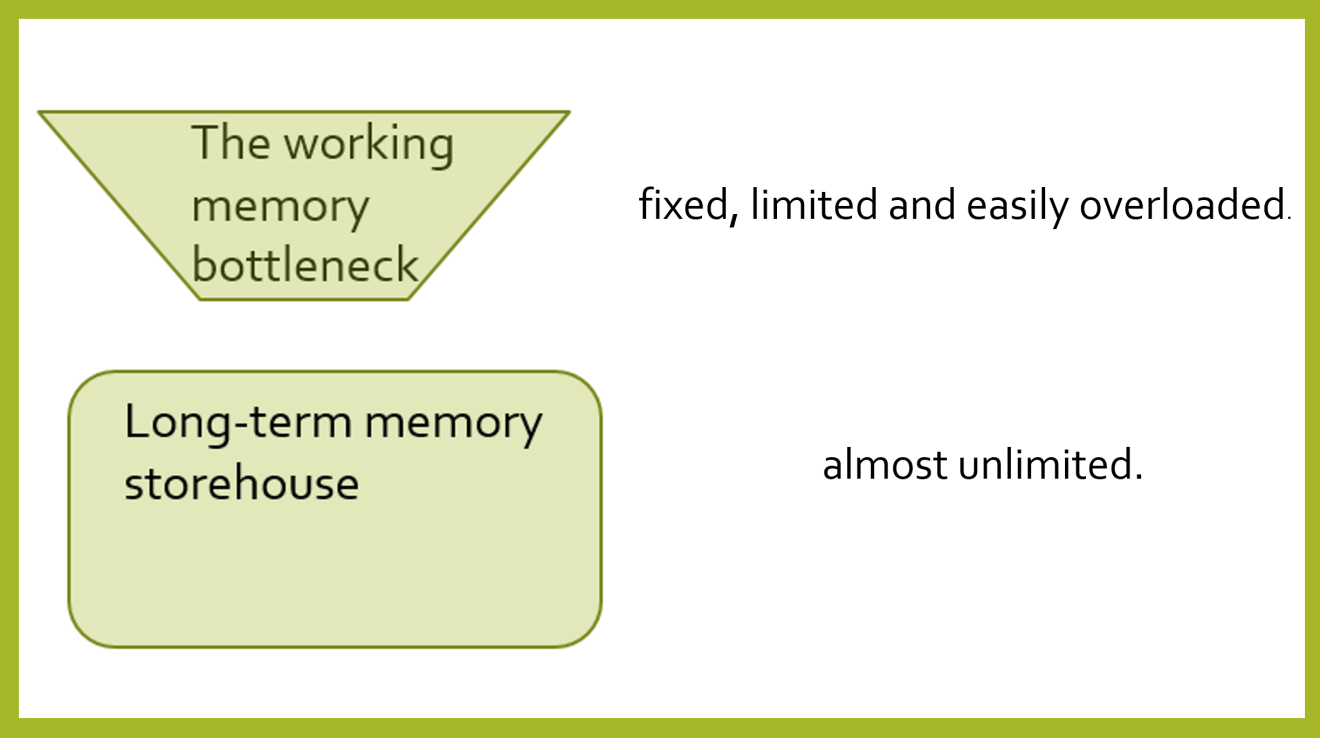 storing/conscious processing
limited in duration (stored for 30 secs if not rehearsed)
in capacity (between 3 and 7 items for storing, less depending on the nature of processing.)

limitations apply to new, yet to be learned information that has not been stored in the long term memory.
Cognitive Load
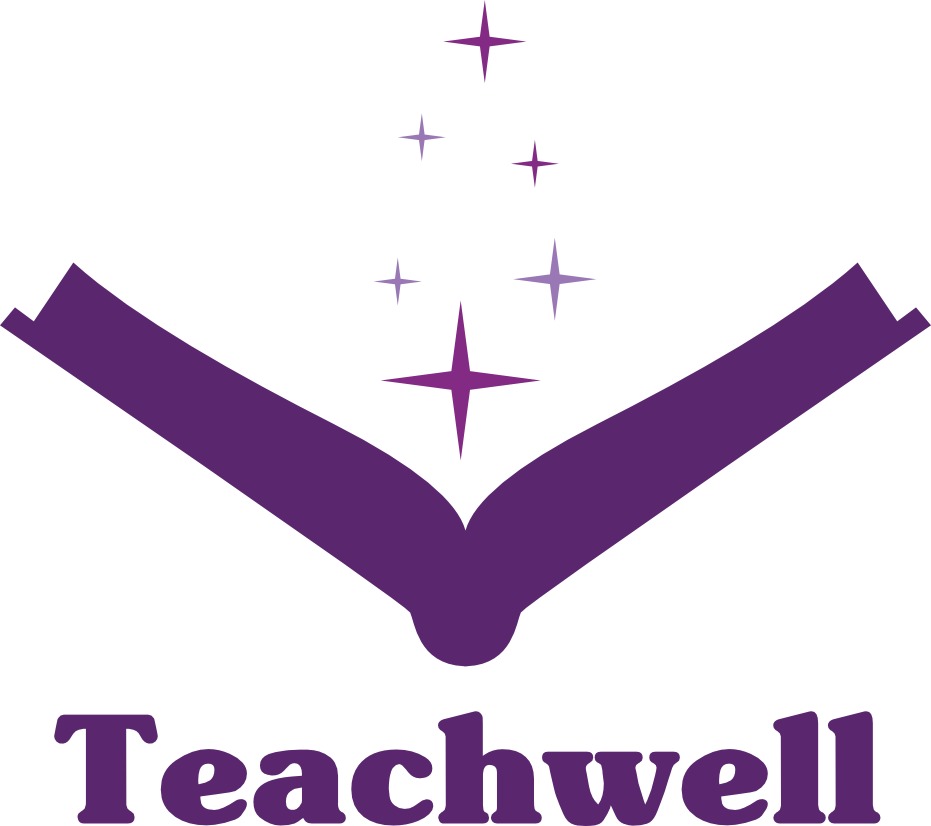 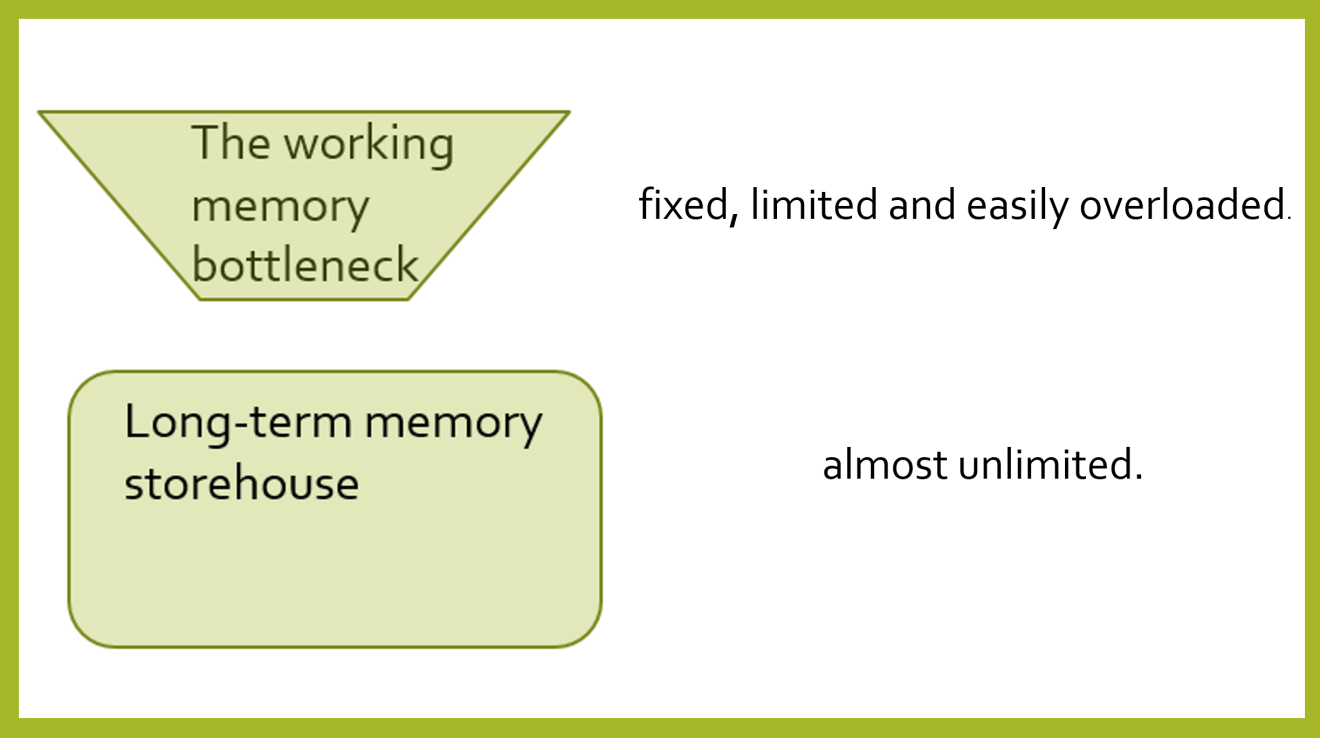 No limits
Overrides the limitations of working memory.
Source: Why Minimal Guidance During Instruction Does Not Work: An Analysis of the Failure of Constructivist, Discovery, Problem-Based, Experiential, and Inquiry-Based Teaching; Kirschner, Sweller and Clark (2006).
Cognitive Load
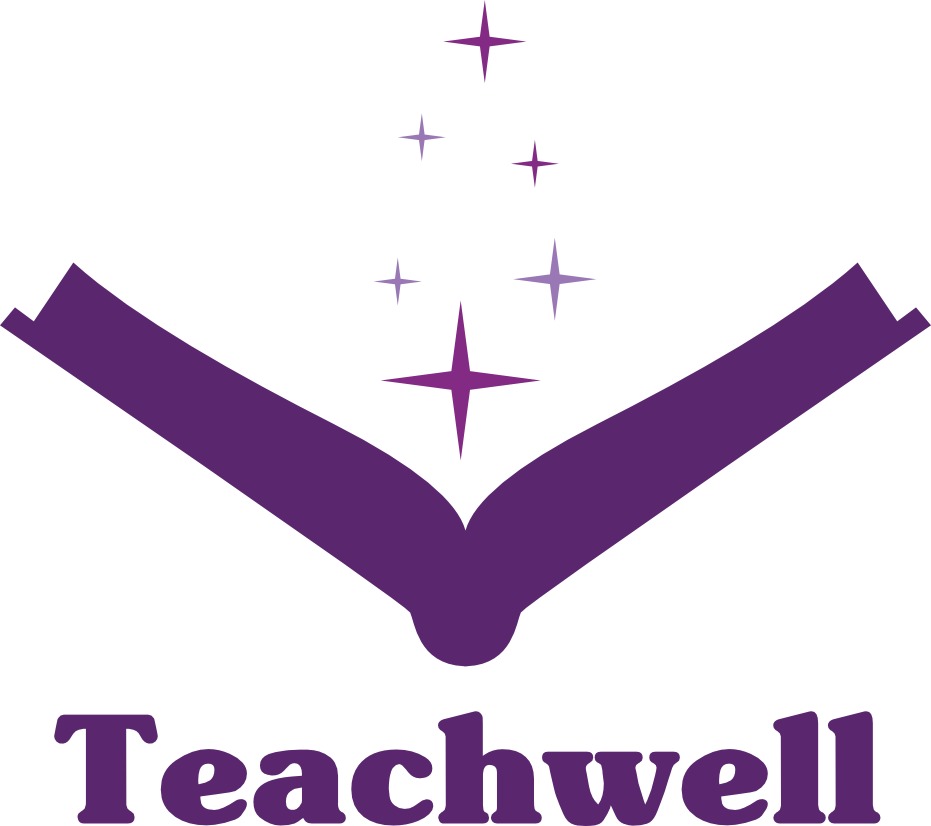 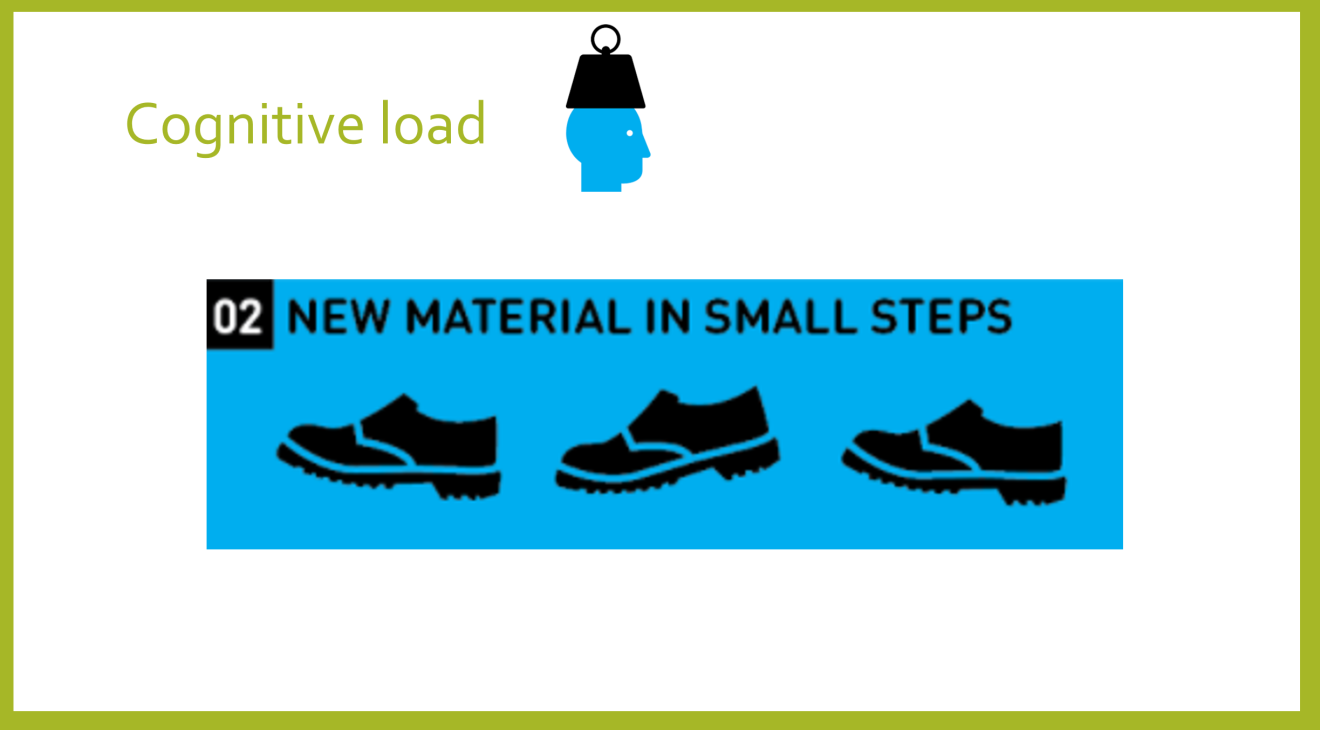 Source: Why Minimal Guidance During Instruction Does Not Work: An Analysis of the Failure of Constructivist, Discovery, Problem-Based, Experiential, and Inquiry-Based Teaching; Kirschner, Sweller and Clark (2006).
Schemas
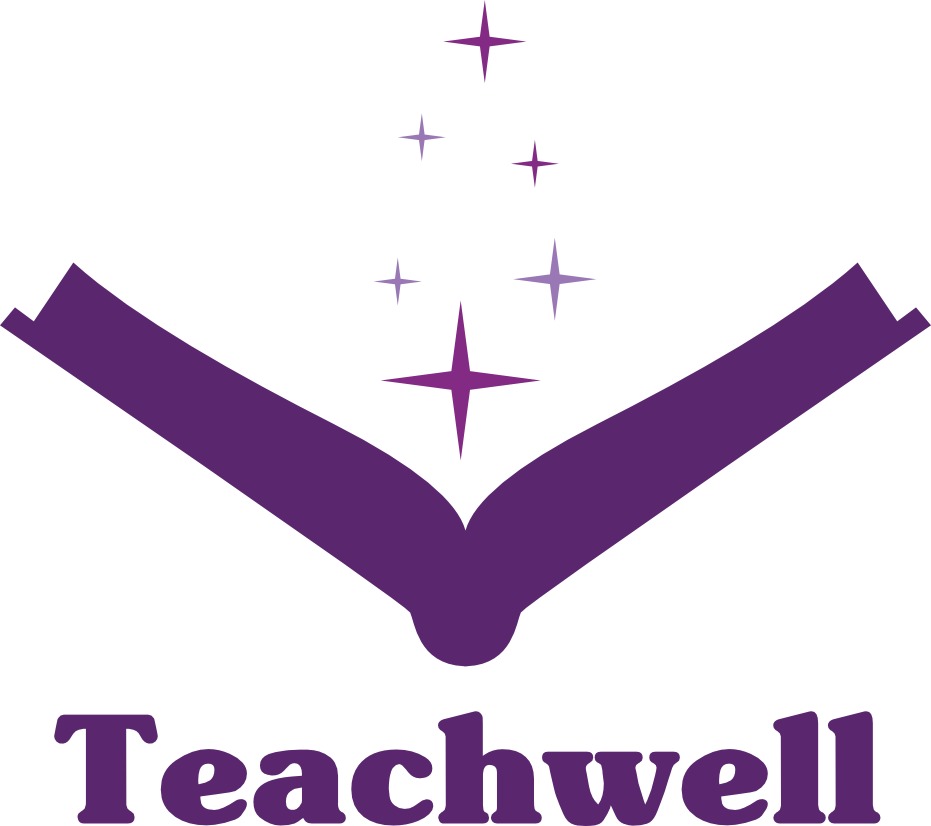 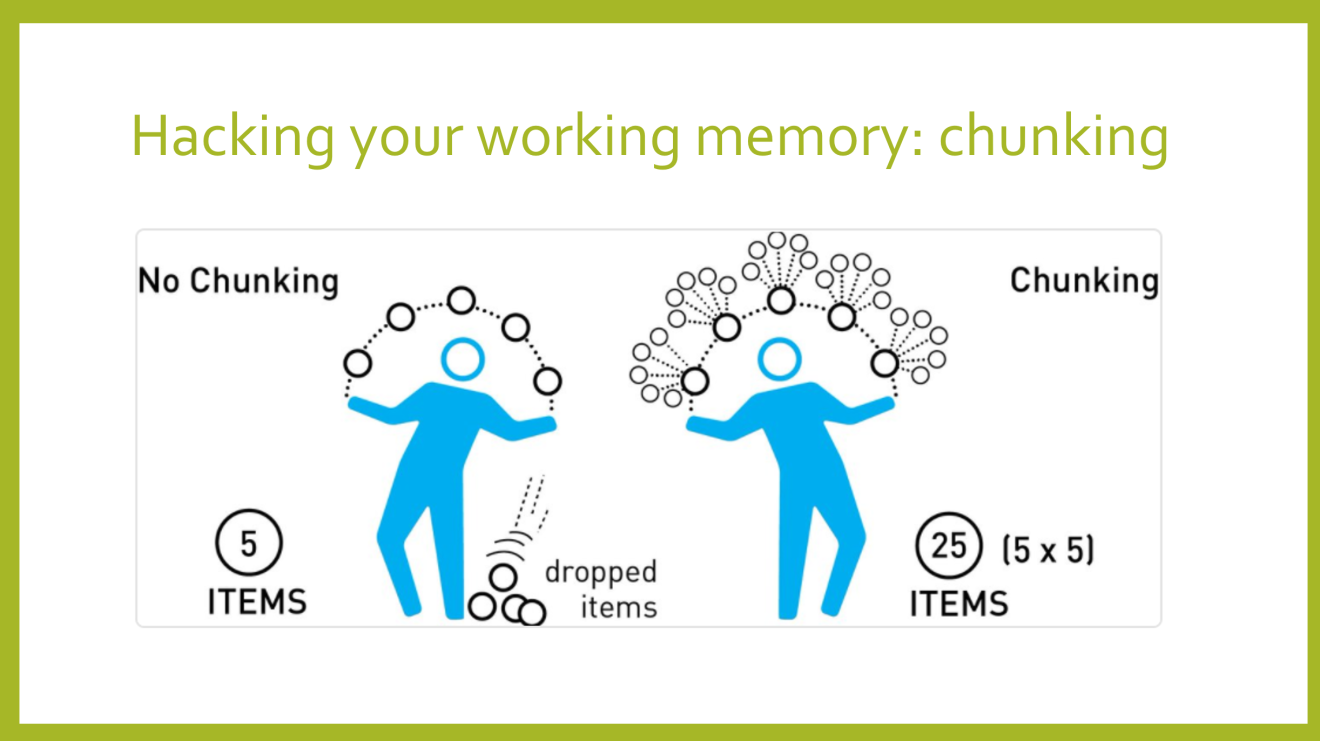 system of organising information in long term memory

reduces load on working memory

Allows more complex tasks like evaluation and analysis
Source: David Didau and Nick Rose: What Every Teacher Needs to Know about Psychology
[Speaker Notes: 1) Inherent difficulty of the subject matter being learnt (Sweller 1994, 2010; Sweller & Chandler 1994) 
Simple to complex
Part-whole 
Full complexity but draw attention to individual elements
2) A combination of high intrinsic and high extraneous cognitive load may be fatal to learning because working memory may be substantially exceeded … [I]t may be essential to design instruction in a manner that reduces extraneous cognitive load.(Sweller, van Merrienboer & Paas 1998, pp. 263-264)
3) load imposed on the working memory by the process of learning – that is, the process of transferring information into the long-term memory through schema construction (Sweller, van Merrienboer & Paas 1998, p. 259).]
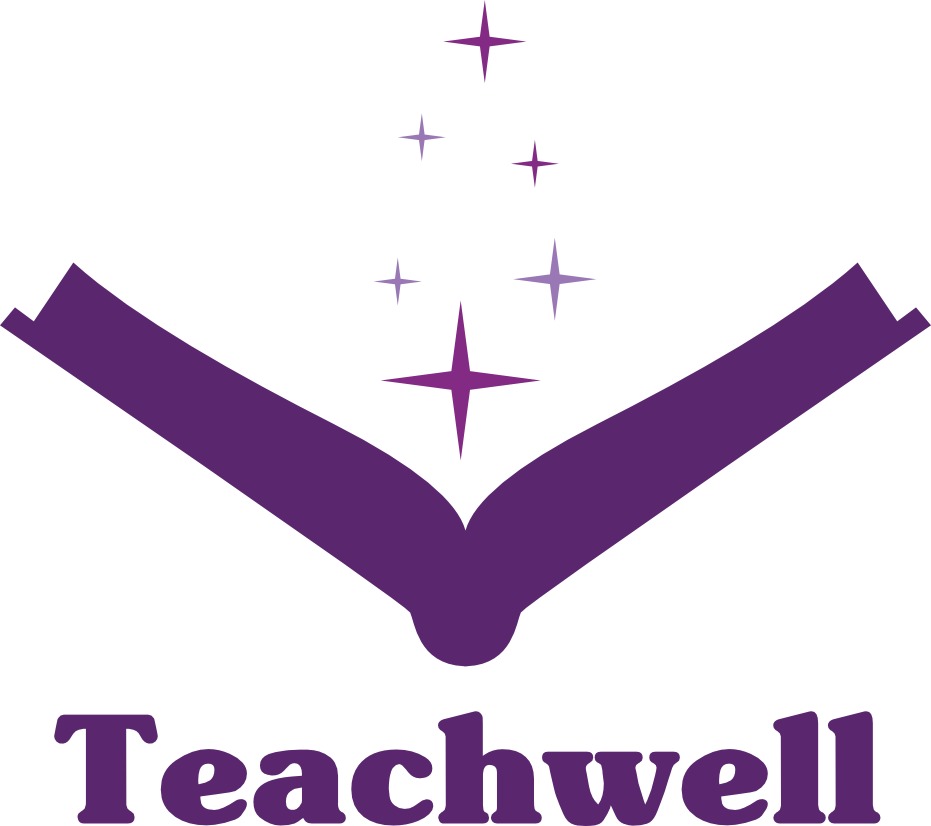 National Curriculum 2014
Changes?
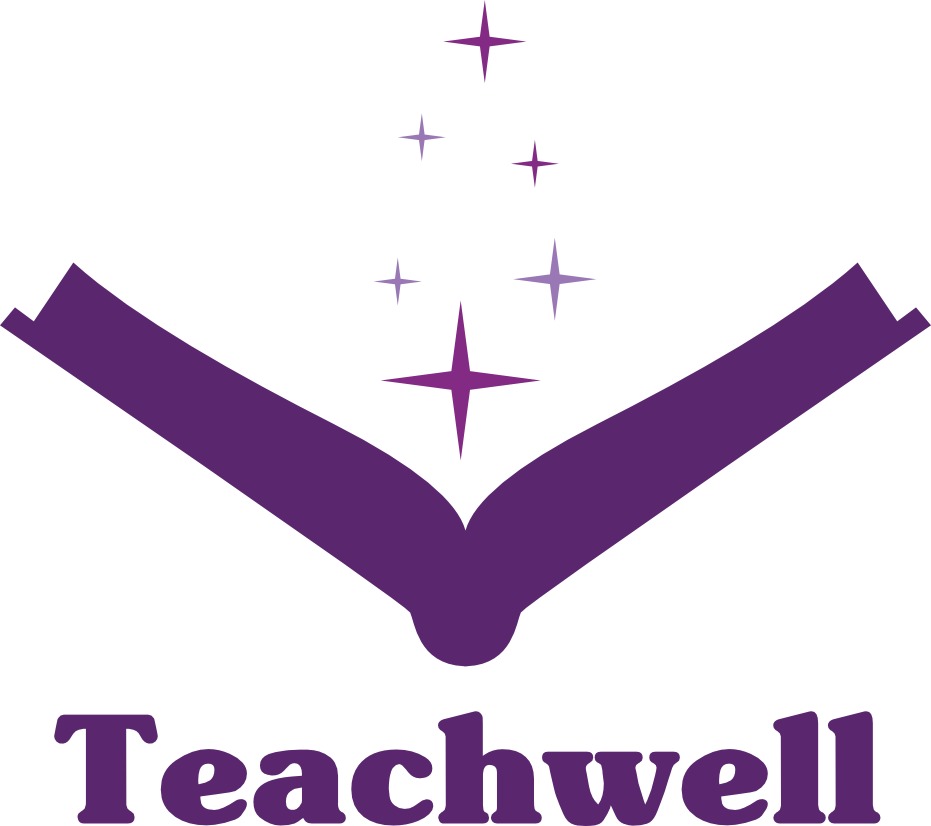 Writing Curriculum:Old and New
National Curriculum 2014 - Writing
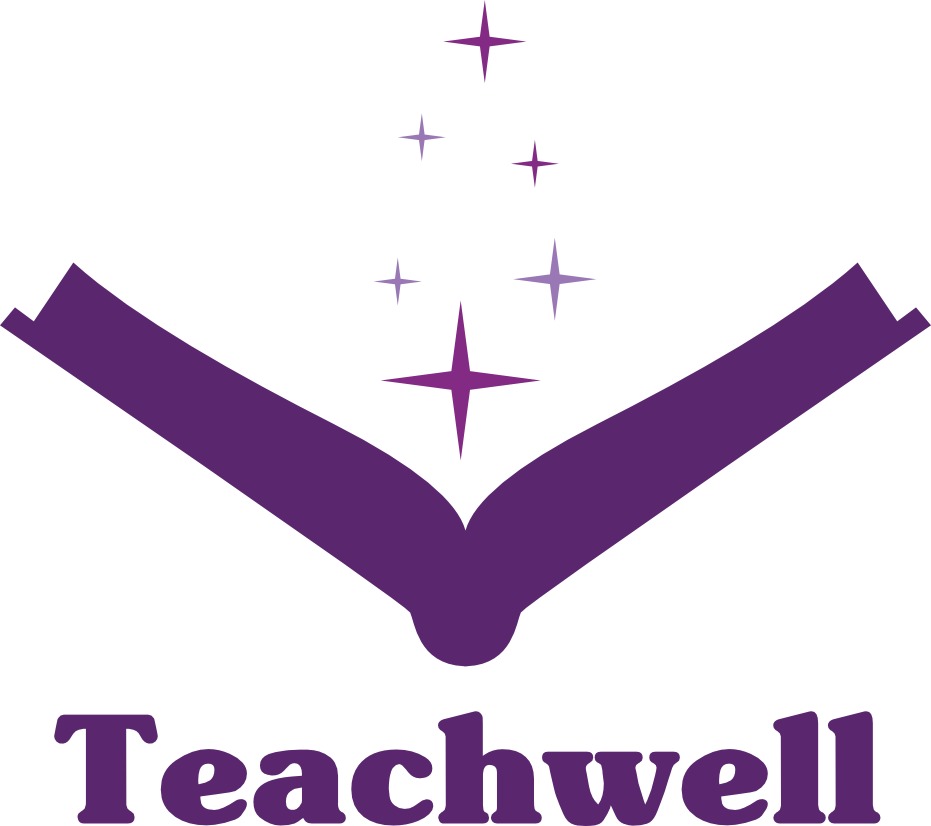 Genre Overload
Case Study – Leicester City
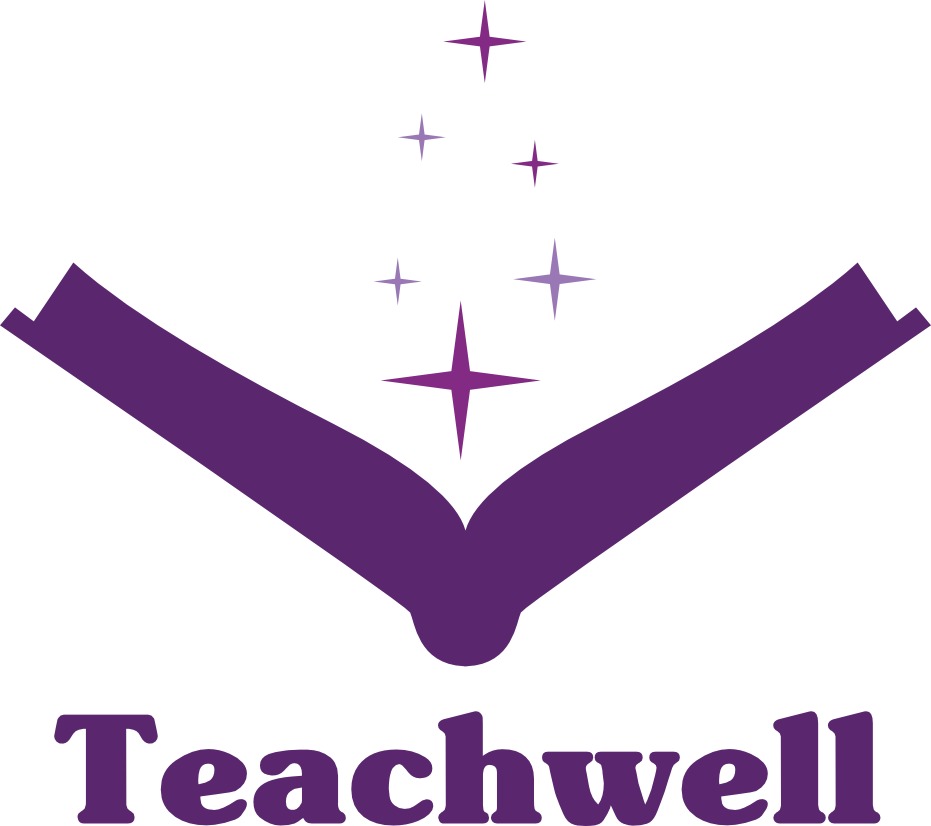 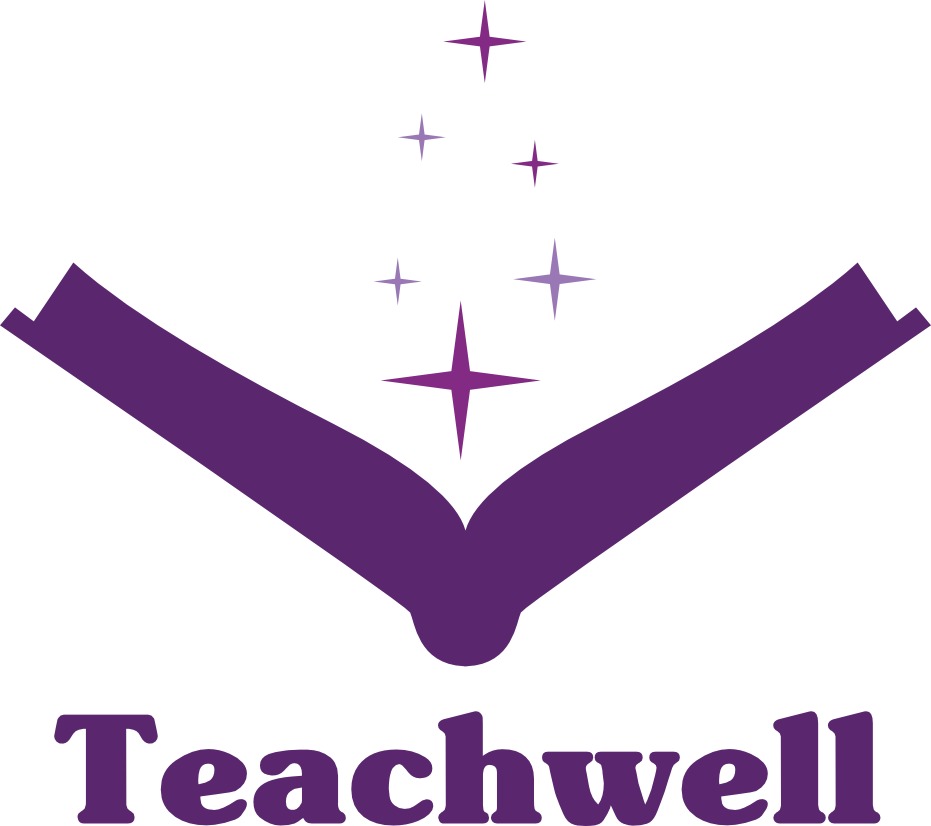 NLS Problems Left Unresolved by NC 2014
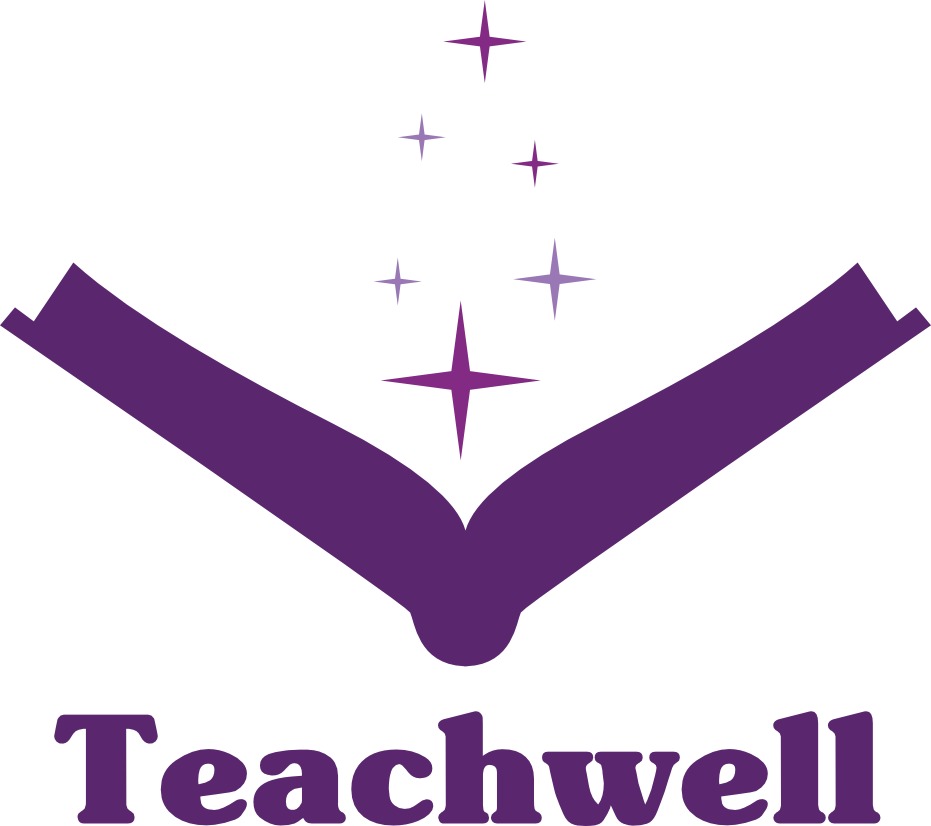 Engagement
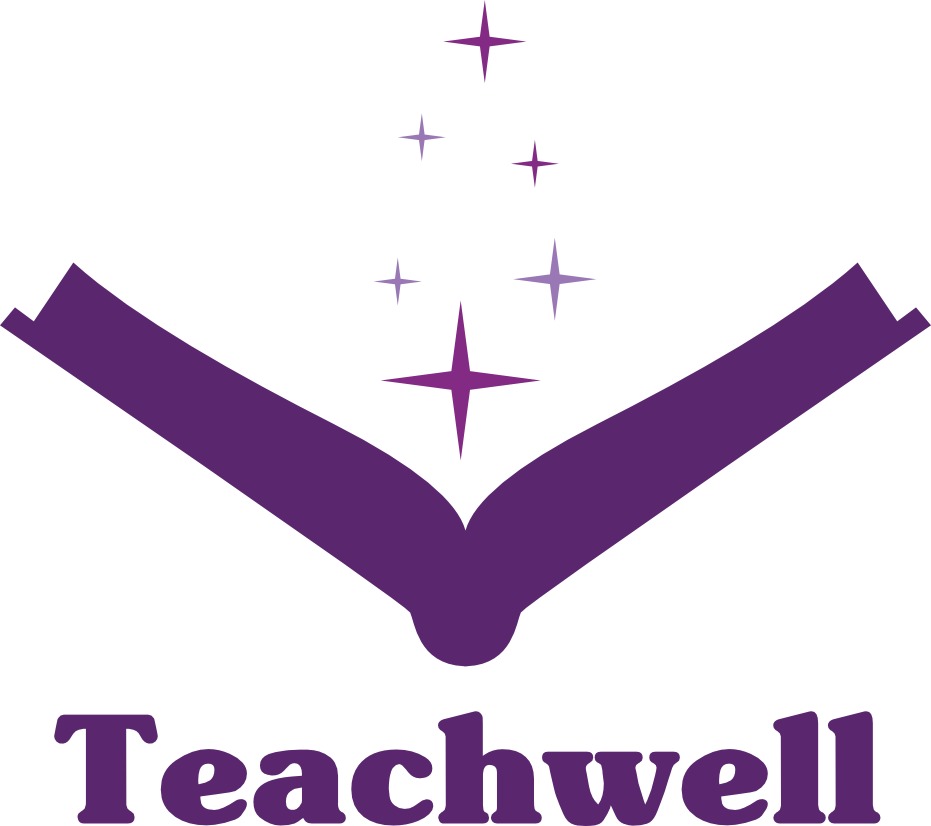 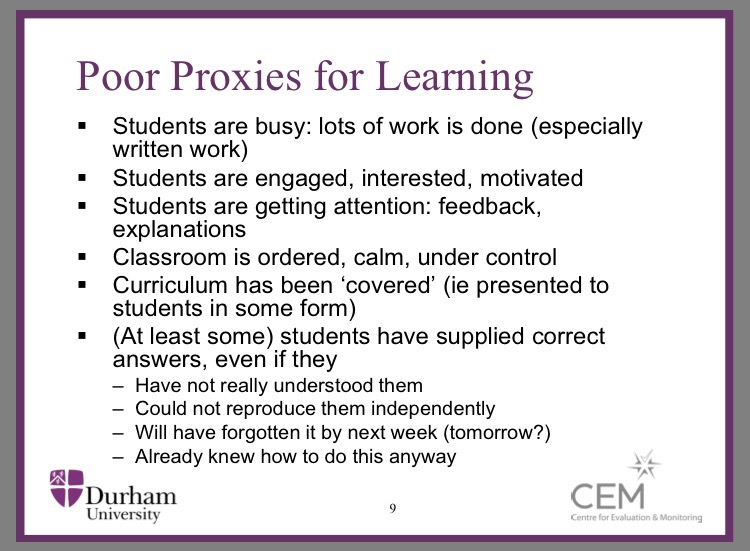 Source: Professor Robert Coe
[Speaker Notes: Does not mean it’s undesirable or conflicts with learning.]
Enjoyment
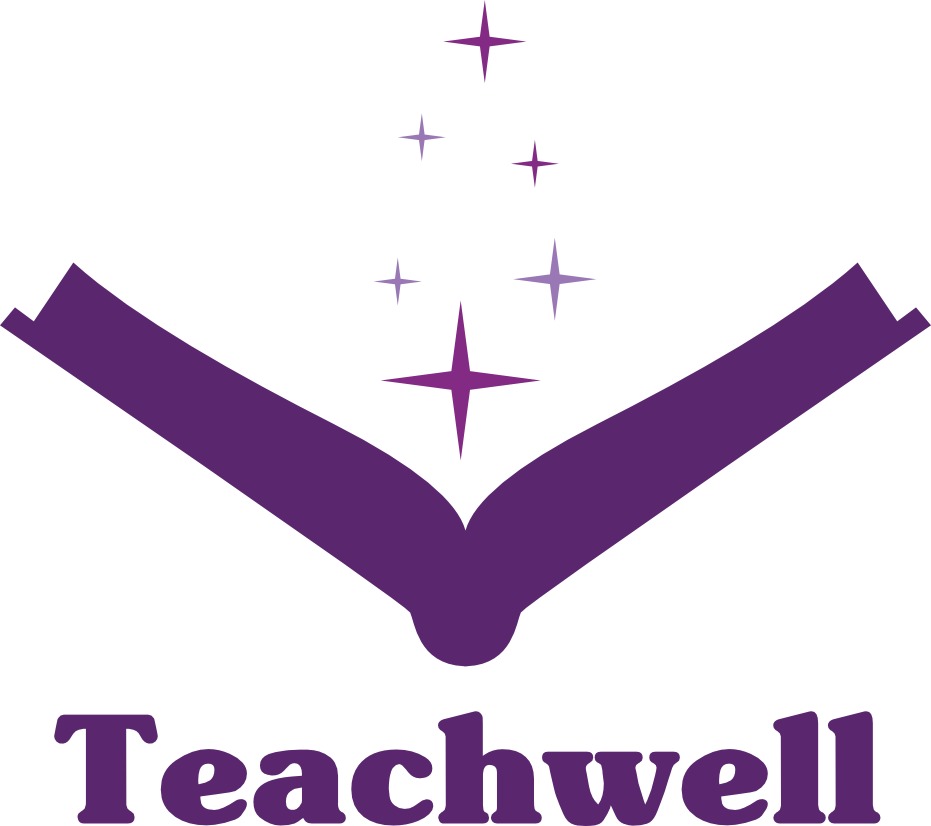 Correlation between writing frequency, attainment and enjoyment.
Source: National Literacy Trust: Children and Young People’s Writing (2015), Writing for Enjoyment (?)
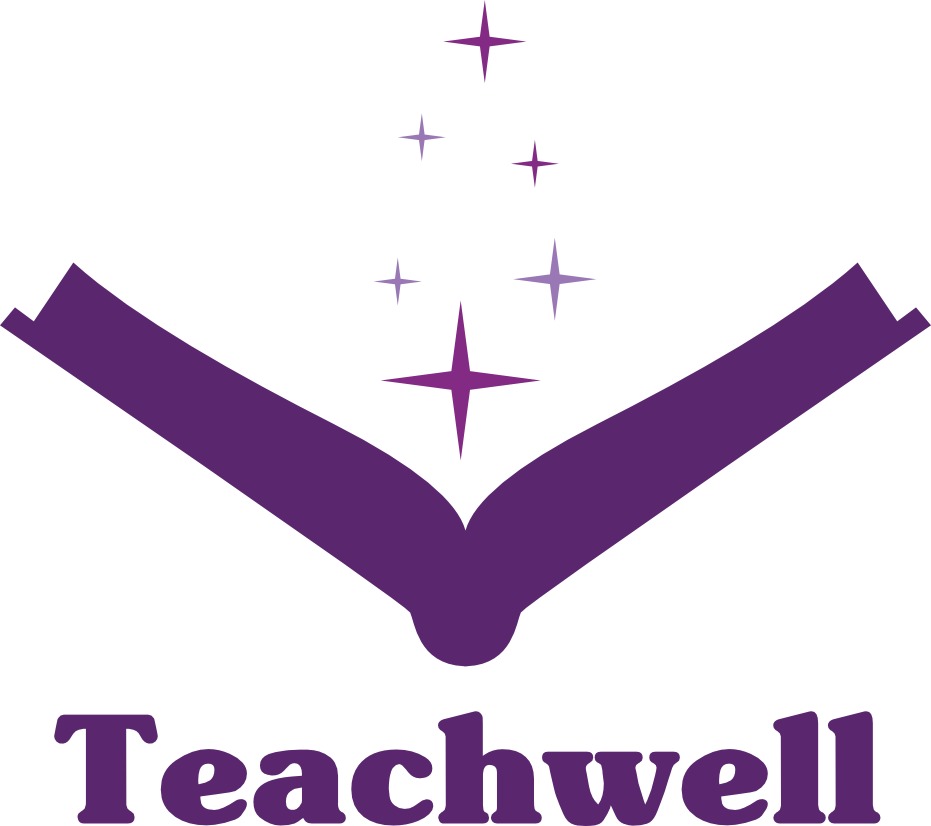 Models/Scaffolds
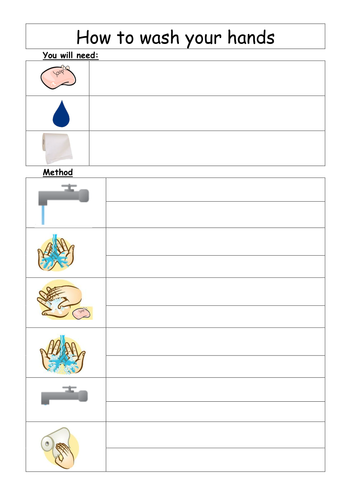 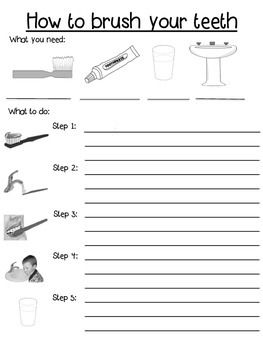 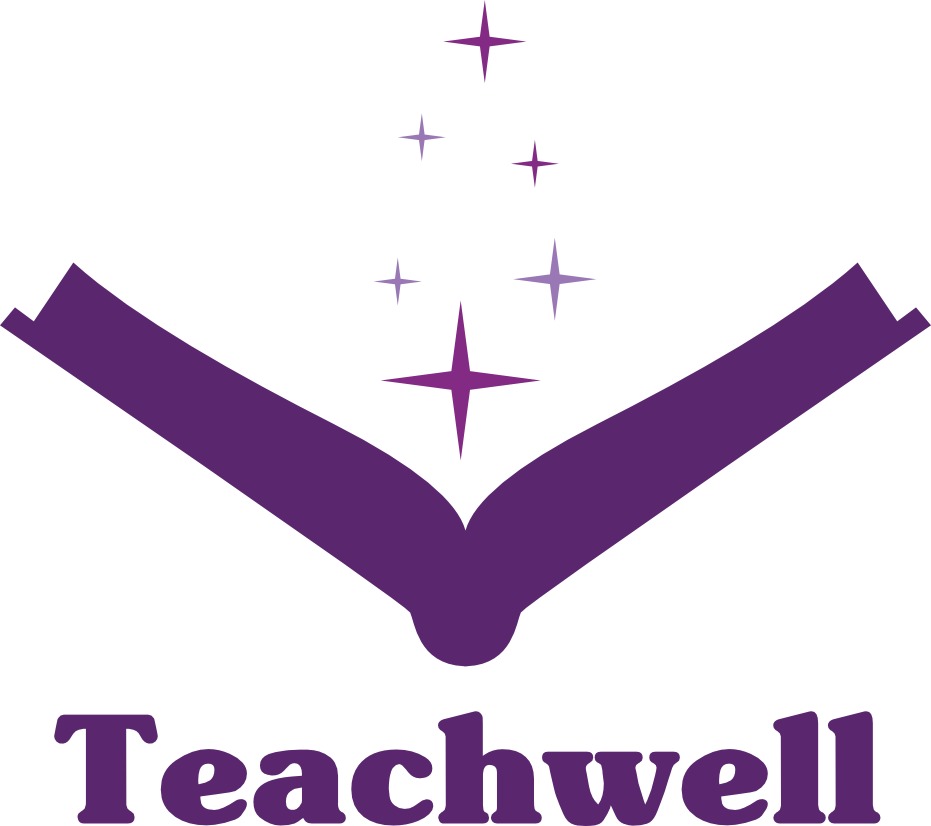 Models/Scaffolds
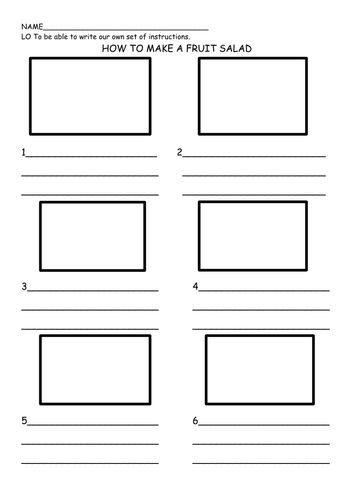 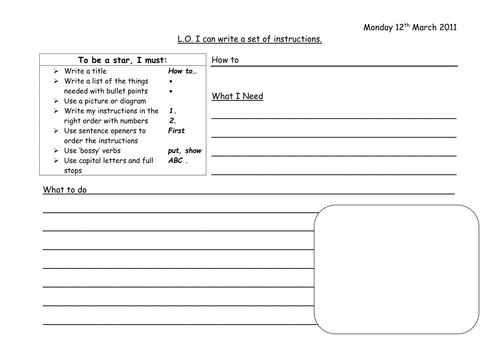 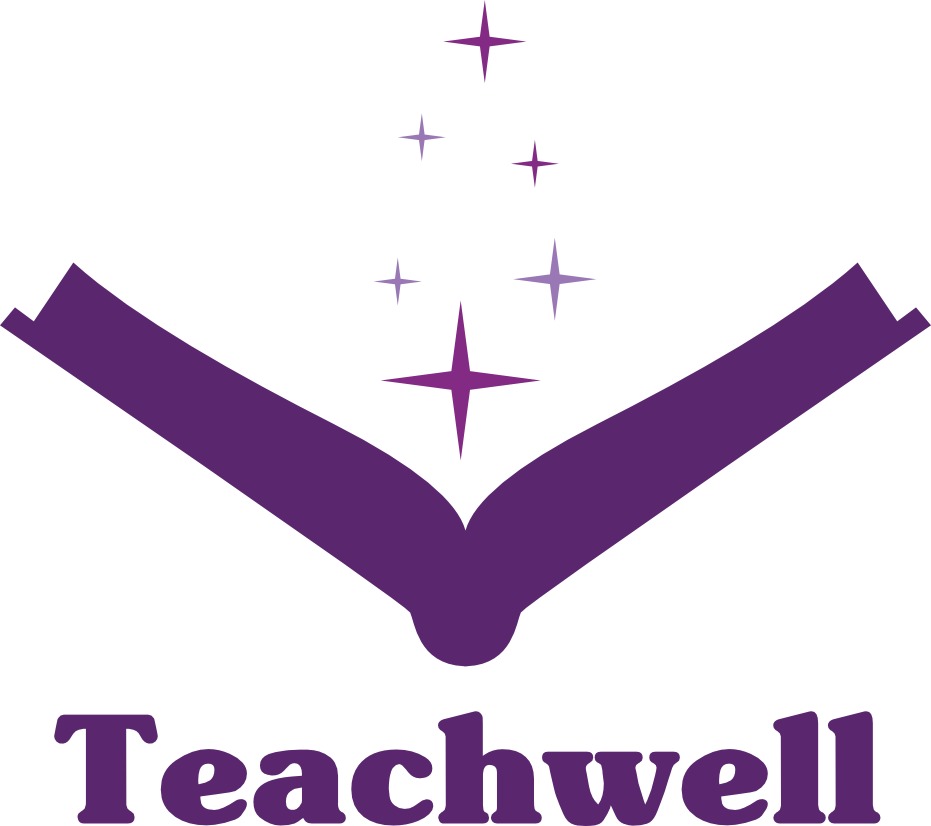 Success Criteria
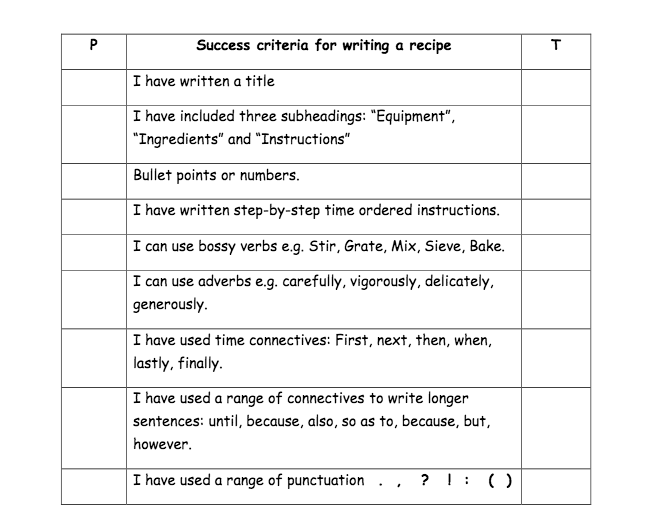 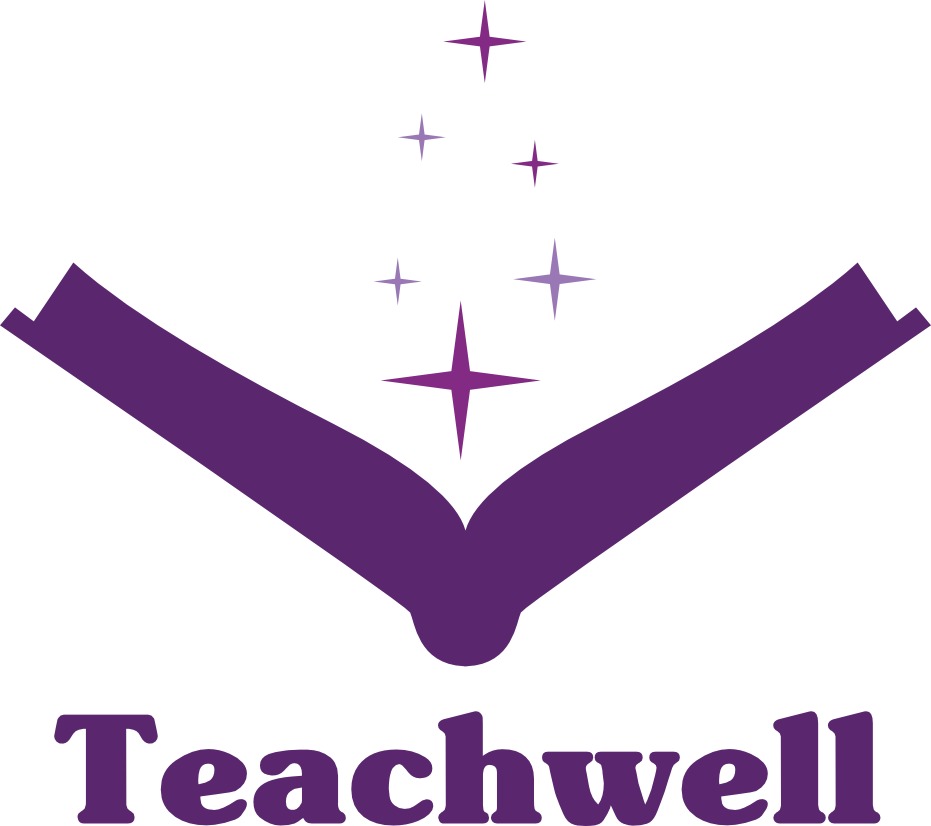 Differentiation
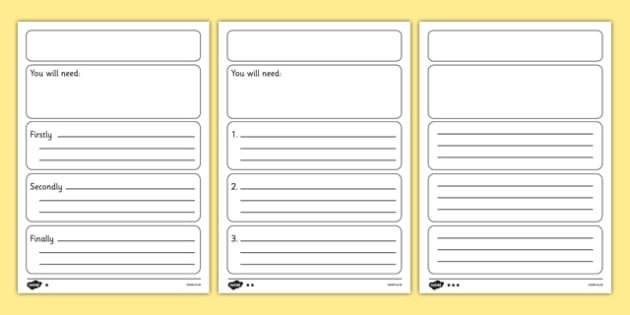 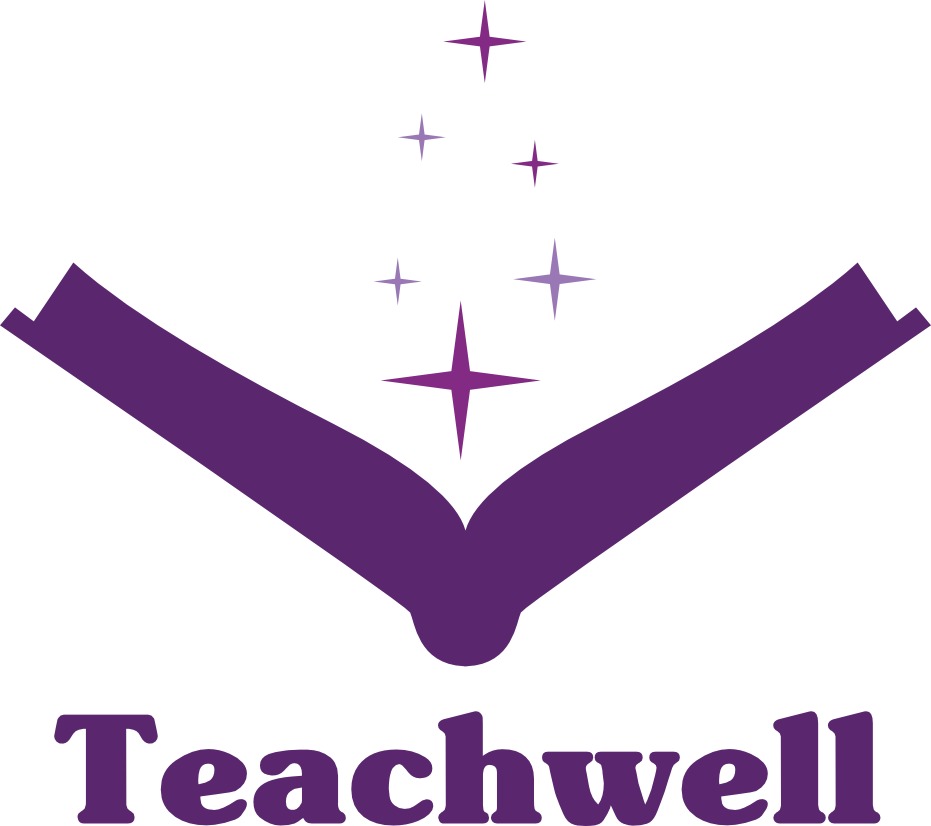 Towards a Knowledge-Based Writing Curriculum
Actual prior learning

Consistent scaffolds across year groups, gradually withdrawn

Writing Across the Curriculum – subject based not generic non-fiction.
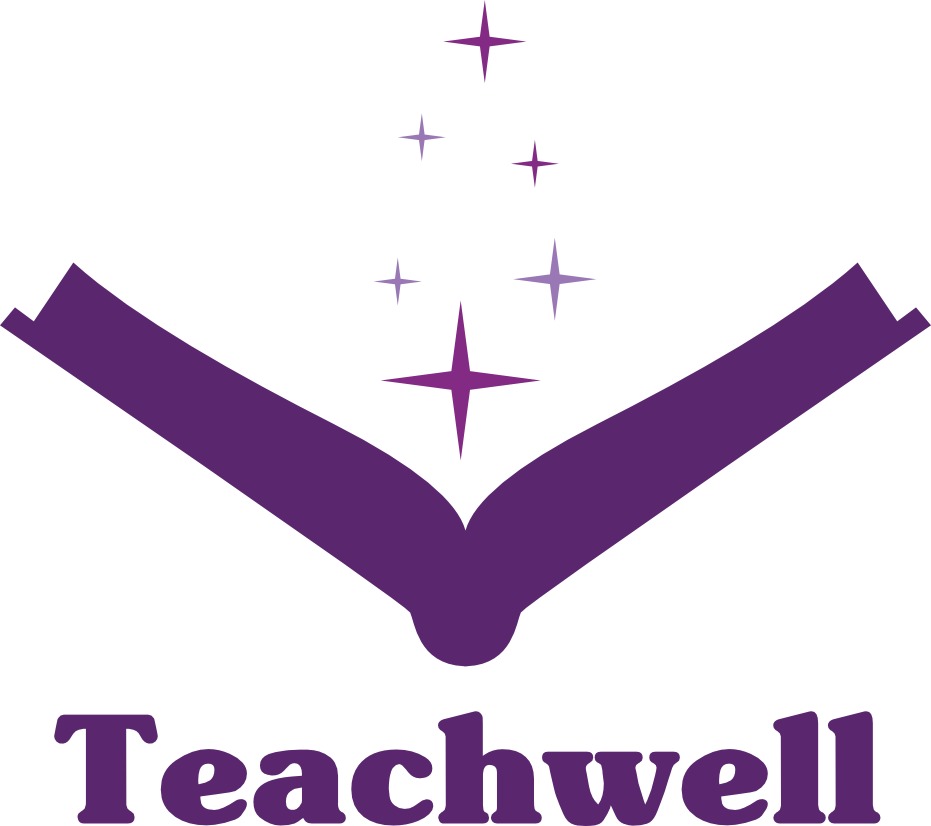 Towards a Knowledge-Based Writing CurriculumFewer genres/shorter units of writing
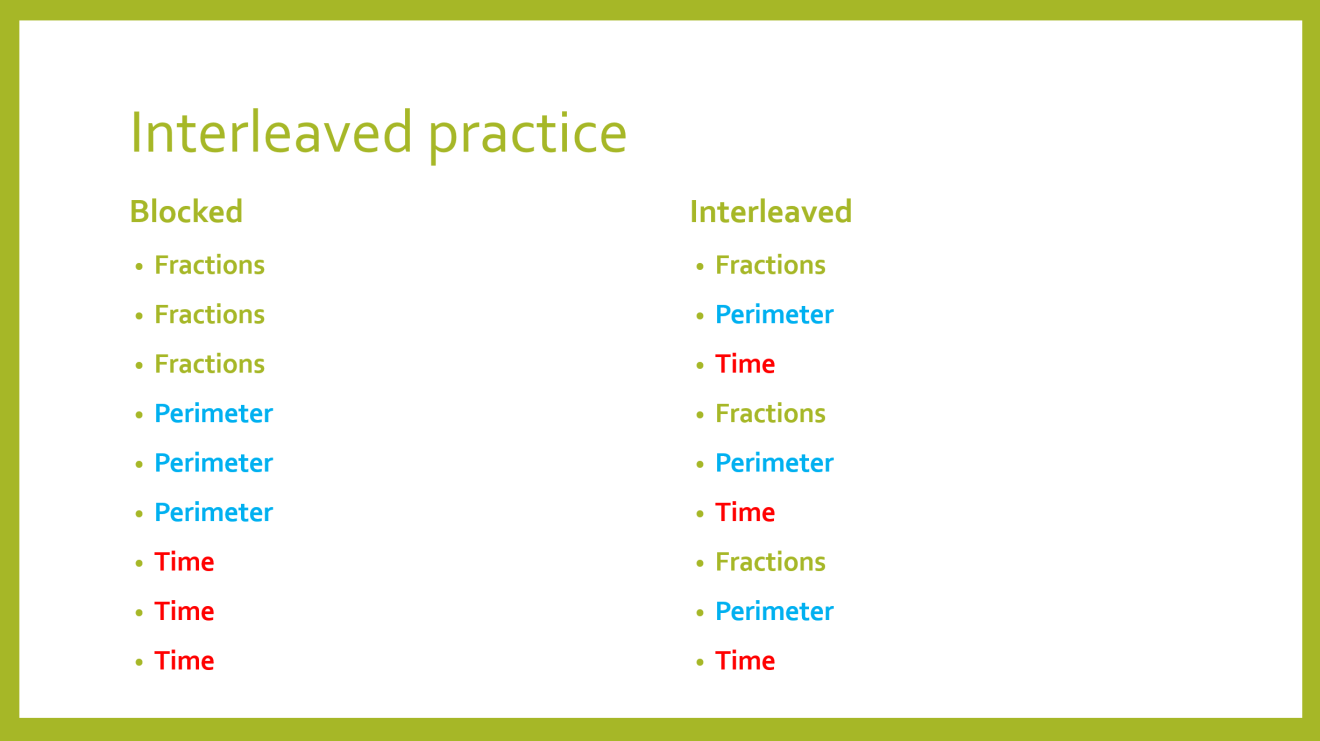 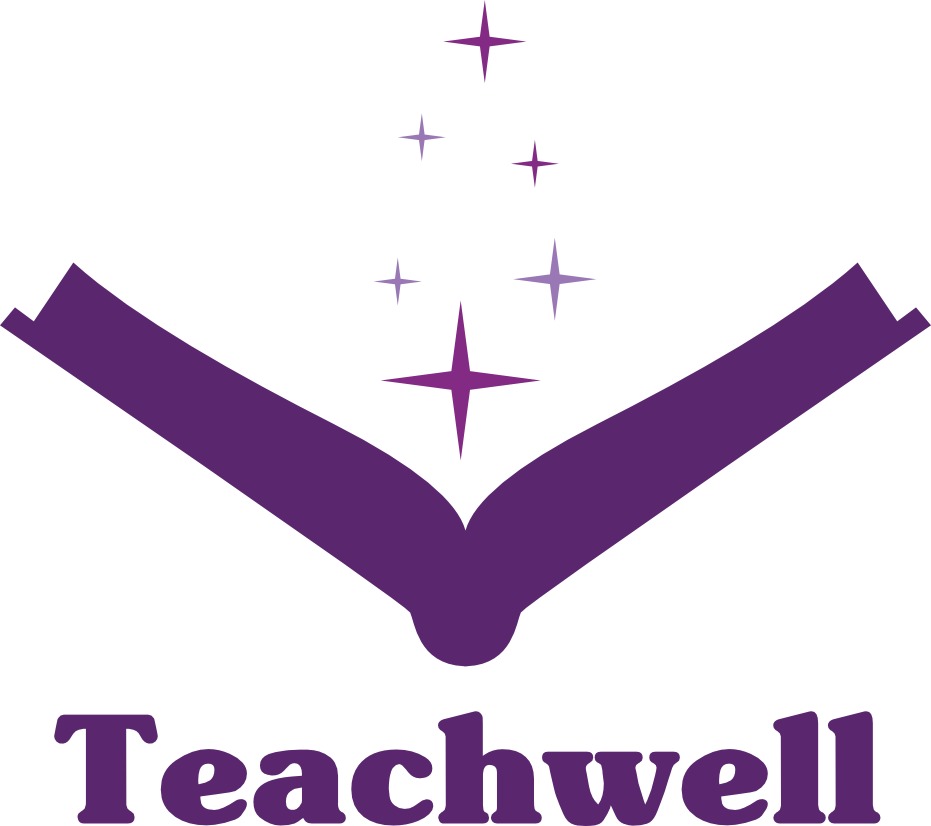 Towards a Knowledge-Based Writing Curriculum
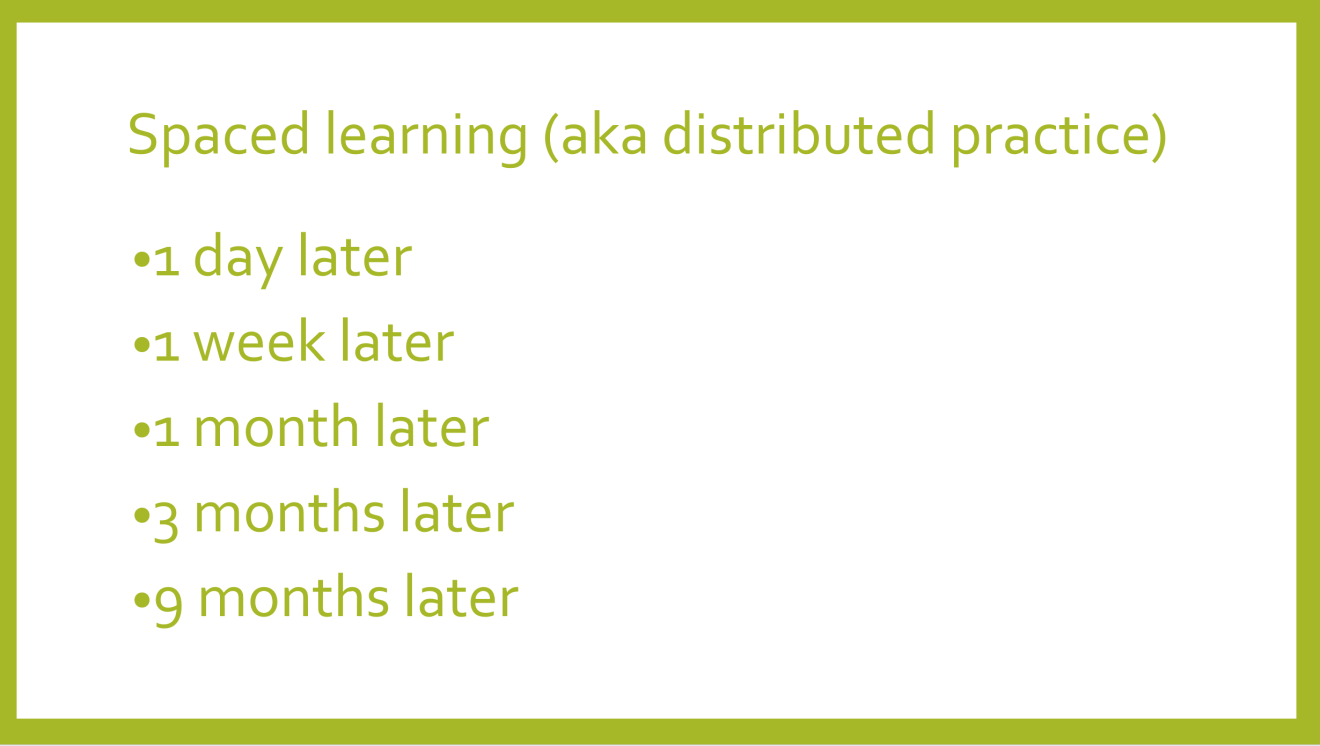